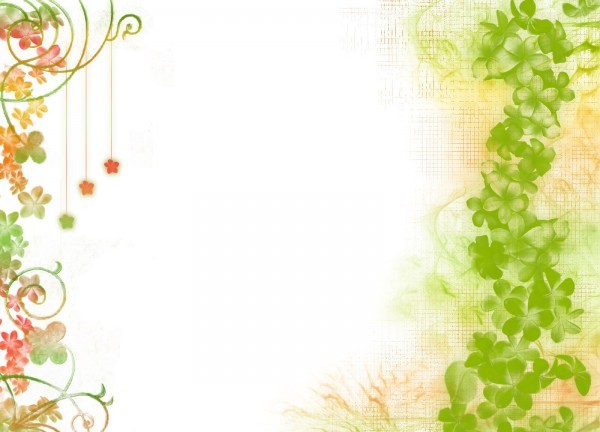 ПРОЕКТНАЯ РАБОТАМЕТОДИЧЕСКИЕ РЕКОМЕНДАЦИИ «ПРИЁМЫ ФОРМИРОВАНИЯ ЗДОРОВЬЯ  ДОШКОЛЬНИКА В ПРОЦЕССЕ ОРГАНИЗАЦИИ РЕЖИМНЫХ МОМЕНТОВ» (гигиена, питание, дневной сон, прогулка)
Туркиной Ирины Геннадьевны
инструктора по физической культуре (плавание), 
МБДОУ детский сад №7 
комбинированного вида
г. Кубинка-8
2014г.
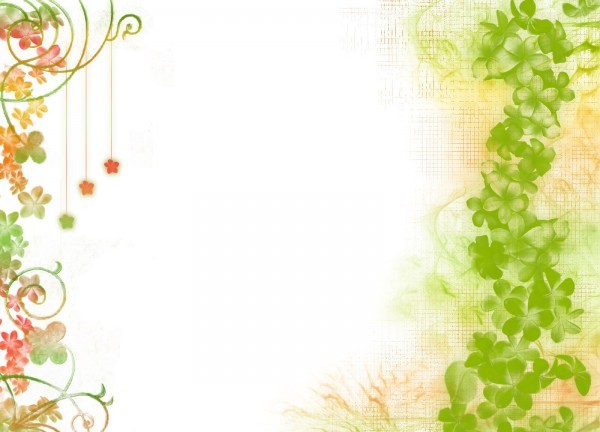 «Забота о здоровье-это  важнейший труд воспитателя.  От жизнерадостности, бодрости детей зависит их духовная  жизнь, мировоззрение, умственное развитие, прочность  знаний, вера в свои силы»                 В. А. Сухомлинский
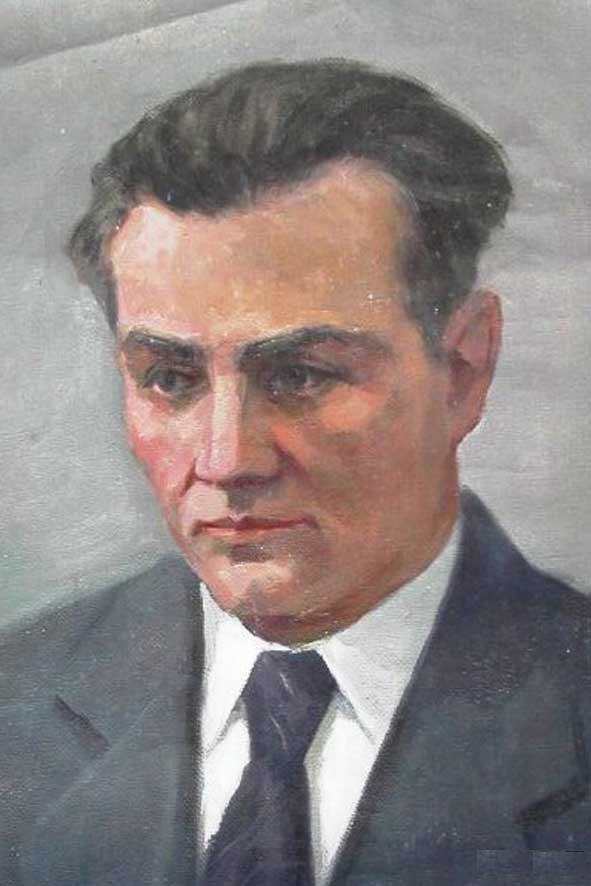 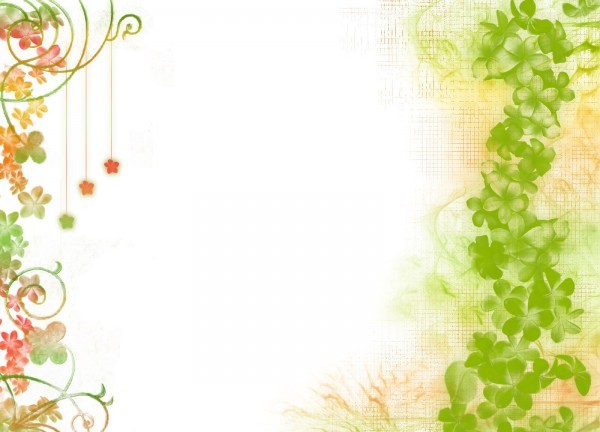 «Здоровье это состояние полного  физического, психологического и социального  благополучия, а не просто отсутствие болезней или физических дефектов»
(Всемирная организация здравоохранения)
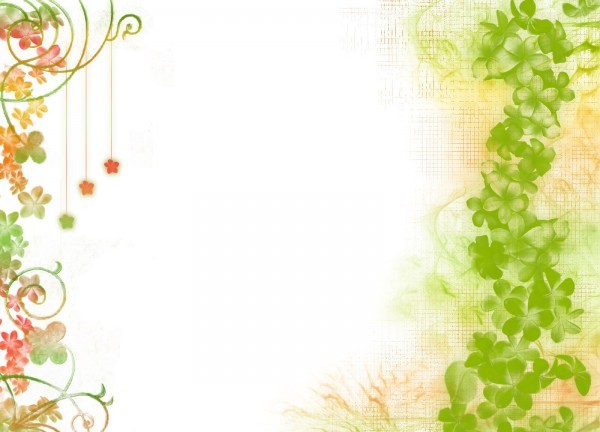 ЗДОРОВЬЕ:
Обычно понимается естественное состояние организма, обусловленное нормальным функционированием всех органов и систем.
ФИЗИЧЕСКОЕ
Понимается такое состояние психической сферы человека, которое обеспечивает адекватную регуляцию его поведения в социуме
ПСИХИЧЕСКОЕ
Принято понимать наличие у человека таких моральных принципов и норм, которые помогают сознательно относиться к труду, родне, другим людям, овладевать сокровищами человеческой культуры, познавать законы строения вселенной.
ДУХОВНОЕ
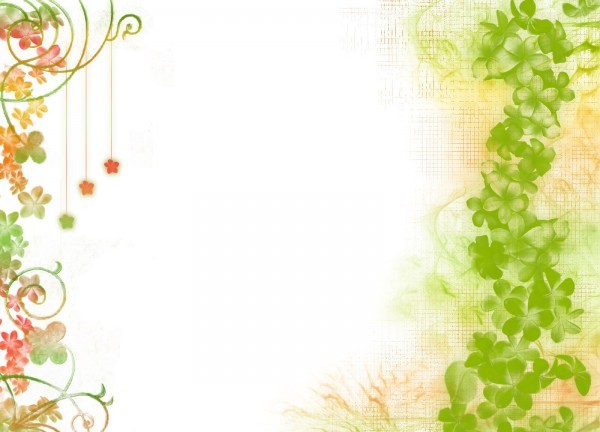 1. Саморегуляция: дыхание;  тело; образы.
2. Чередование напряжения – расслабления.
3. Балансировка мозга: техники «Гимнастики мозга».
ЗДОРОВЬЕ ФИЗИЧЕСКОЕ
ЗДОРОВЬЕ 
ПСИХИЧЕКОЕ
1. Рефлексия.
2. Саморефлексия.
3. Релаксация.
4. Рекреация (активизация мозга через движение).
ЗДОРОВЬЕ
ДУХОВНОЕ
1. Формирование ценностных установок на здоровье: физическое, психическое, духовное.
2. Техники «якорения» (стихи + движение).
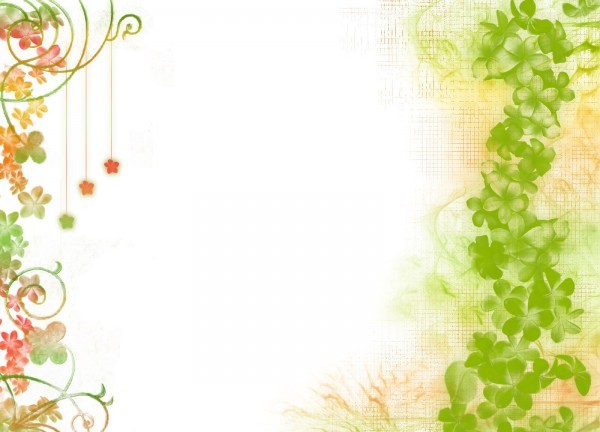 ЗАНЯТИЯ ФИЗ.КУЛЬТУРОЙ и ДИНАМИЧЕСКИЕ ПАУЗЫ
ВОДНЫЕ  ПРОЦЕДУРЫ
МАССАЖ, САМОМАССАЖ, ТОЧЕЧНЫЙ МАССАЖ
ВОЗДУШНЫЕ ВАННЫ
ЗДОРОВЬЕ ФИЗИЧЕСКОЕ
УТРЕННЯЯ ГИМНАСТИКА
ДНИ «ЗДОРОВЬЯ»
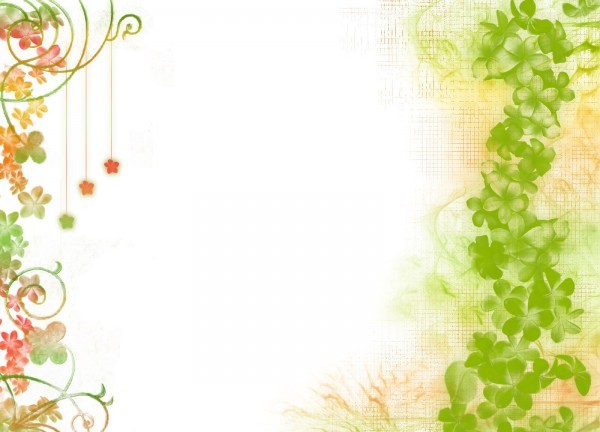 СКАЗКОТЕРАПИЯ
ПСИХОГИМНАСТИКА
РЕЛАКСАЦИЯ
ЗДОРОВЬЕ 
ПСИХИЧЕКОЕ
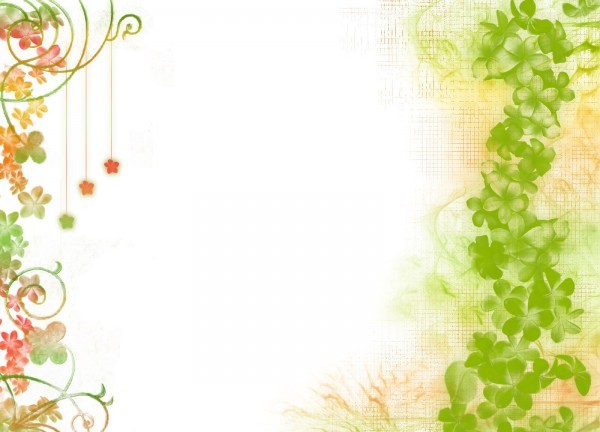 РАБОТА С РОДИТЕЛЯМИ
ПРАЗДНИКИ И РАЗВЛЕЧЕНИЯ
ВЗАИМОДЕЙСТВИЕ С ВНЕШНЕЙ СРЕДОЙ
ЗДОРОВЬЕ
ДУХОВНОЕ
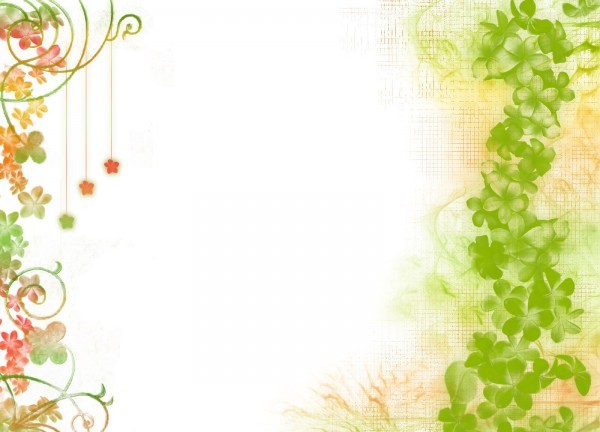 Здоровьесберегающие технологии
это совокупность форм, 
методов и приёмов организации деятельности без ущерба 
для здоровья воспитанников.
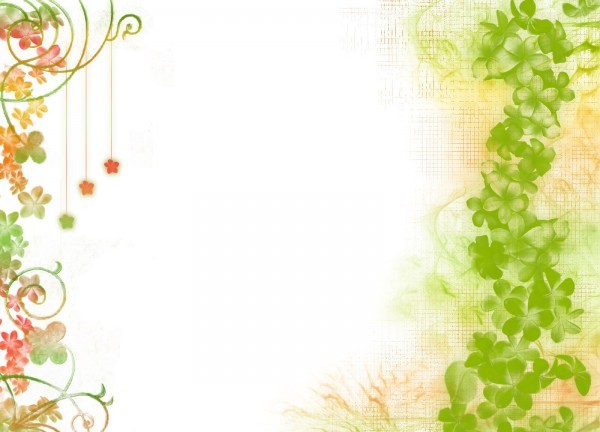 ГИГИЕНА
ПИТАНИЕ
ЗДОРОВЬЕ РЕБЁНКА
ДНЕВНОЙ СОН
ПРОГУЛКА
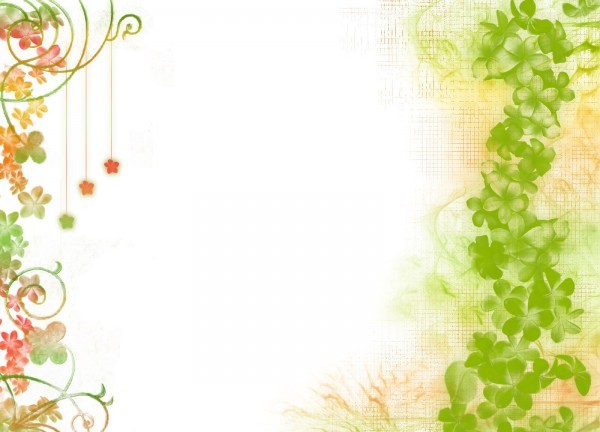 Личная гигиена- это совокупность  навыков и привычек, которые приобретают уже в дошкольном возрасте и применяется в течении всей жизни. Каждый человек должен владеть элементарными санитарно- гигиеническими навыками, иметь определенный уровень знаний, сознательно относиться  к своему здоровью.
Формирование гигиенических навыков будет идти успешно, если подкрепляется личным примером родителей и других членов семьи. Для здоровья ребенка важно, чтобы гигиенические процедуры стали  внутренней потребностью.
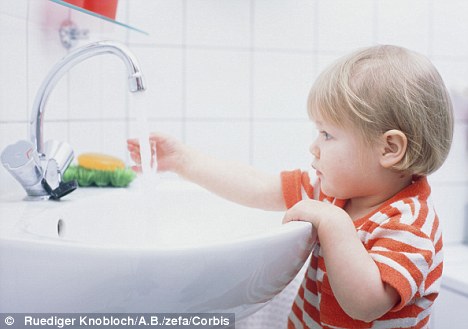 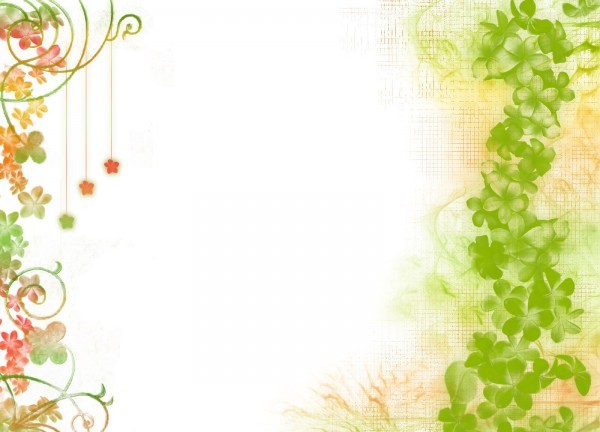 В работе используются различные методы и приёмы:
Отгадывание загадок 
Разучивание стихотворений, потешек
Знакомство с поговорками
Дидактические игры
Разгадывание кроссвордов
Продуктивная деятельность 
Физкультурные минутки
Беседы по картинкам
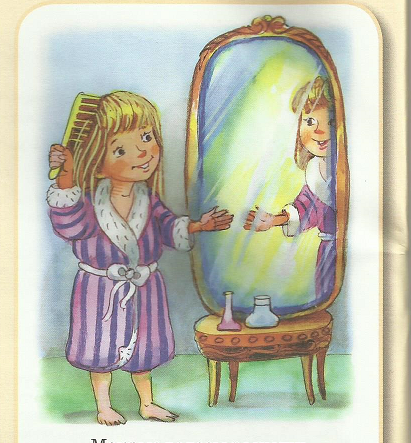 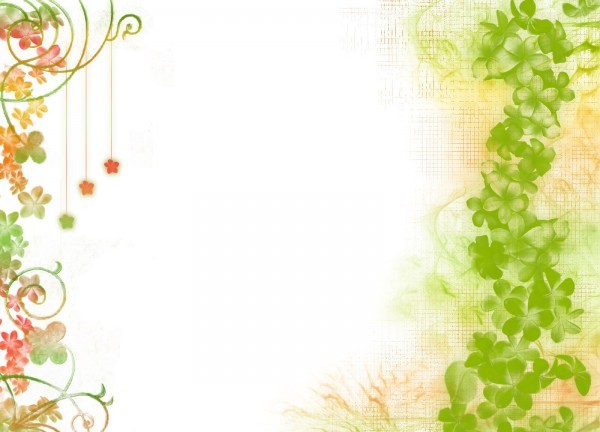 Рациональное питание дошкольников
Одно из необходимых условий  гармоничного роста дошкольников
 физического и нервно-психического развития
устойчивости к воздействию инфекций и других неблагоприятных факторов внешней среды
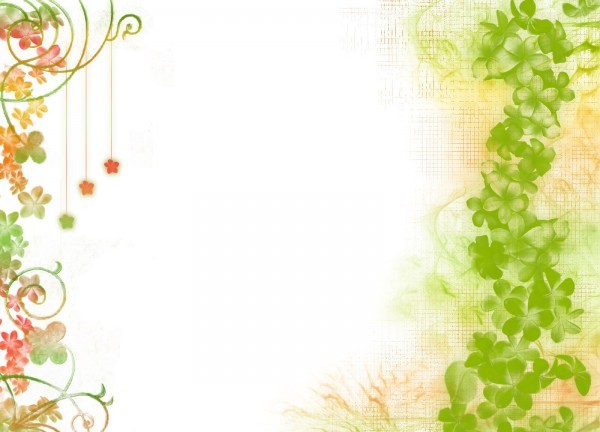 Формирование культуры питания у дошкольников реализуется через три основных направления:
1. Формирование представлений о:
 значении правильного питания для работы всего организма и отдельных внутренних органов.
 роли пищевых веществ для нормальной работы и развития каждого живого организма.
 полезности различных продуктов и блюд.
2. Воспитание культуры поведения за столом, 
правильная посадка детей.
3. Соблюдение гигиенических требований
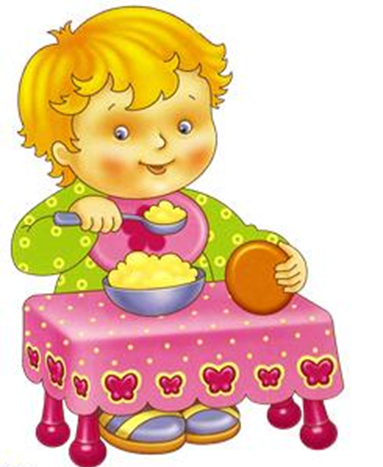 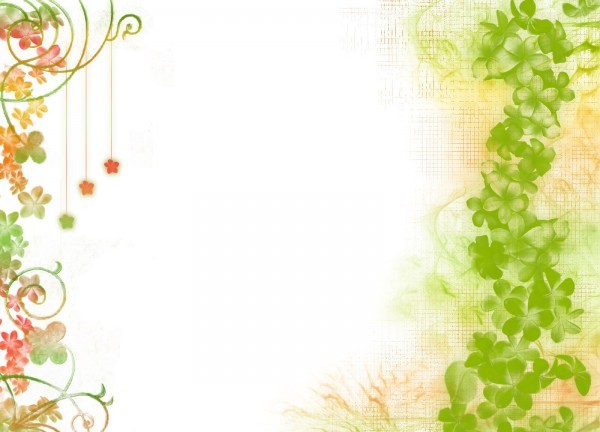 В работе используются различные методы и приёмы:
Образовательная деятельность
 Игры
 Досуги
 Развлечения 
 Беседы по картинкам
Сервировка стола
Чтение художественной литературы
Взаимодействие с родителями
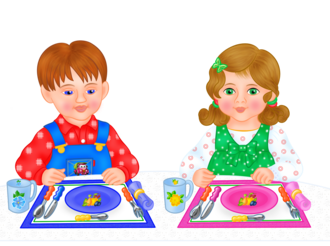 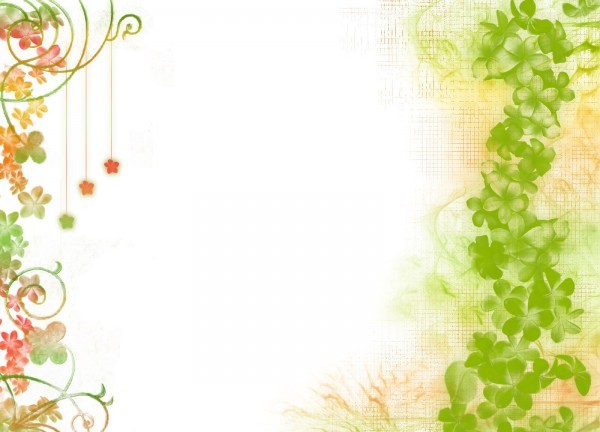 ДНЕВНОЙ СОН
Одним из важнейших факторов гармоничного развития ребенка является дневной сон.                            Он способствует восстановлению физиологического равновесия организма, помогает провести остаток дня в хорошем  расположении духа.
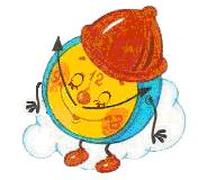 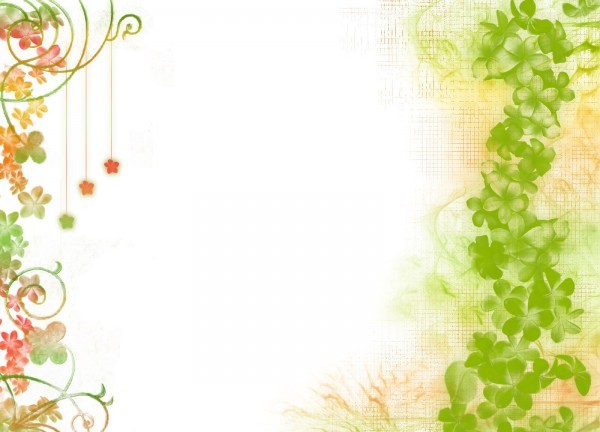 В работе используются различные методы и приёмы:
музыкальное сопровождение
 соответствующая речь педагога (темп, громкость, тембр, тональность)
 дыхательные упражнения
 приятные тактильные и визуальные ощущения
 релаксация, упражнение «Марионетки»
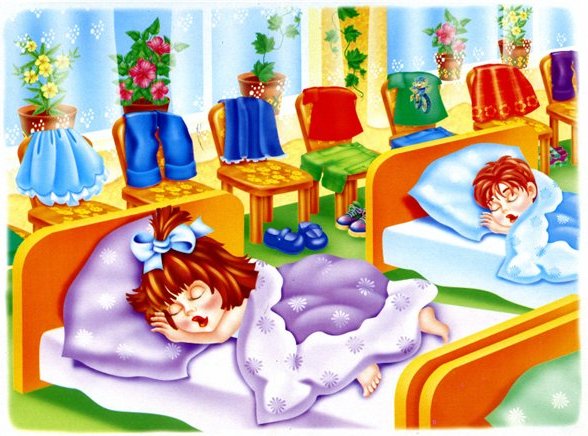 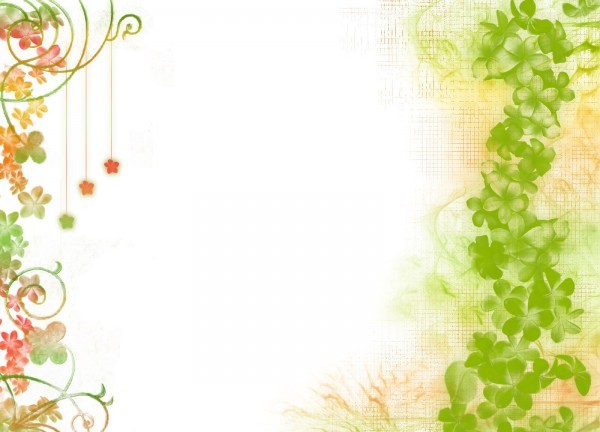 ПОСЛЕ СНА: В работе используются различные методы и приёмы:
гимнастика пробуждения
массаж и самомассаж 
ходьба по массажным дорожкам 
водные процедуры
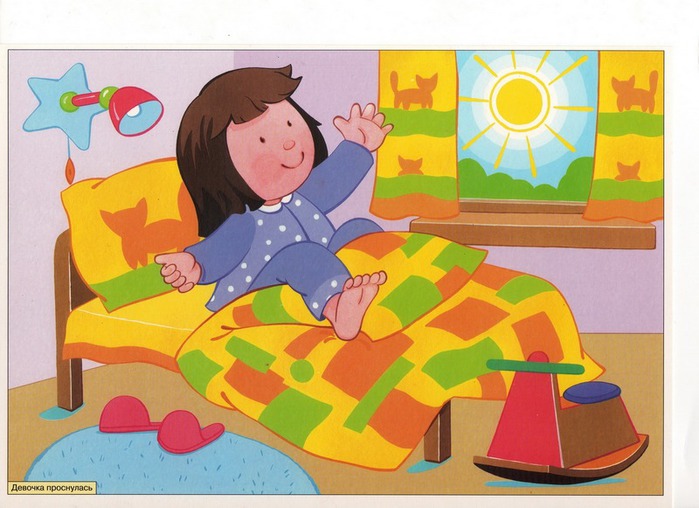 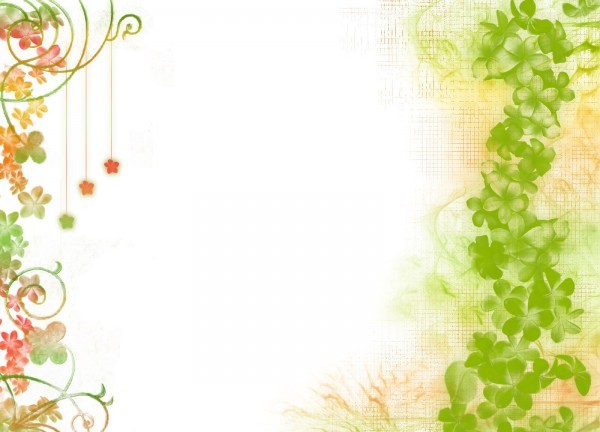 ПРОГУЛКА
Сама по себе прогулка на свежем воздухе уже является важным оздоровительным фактором. 
 Цель прогулки – 
укрепление здоровья, 
профилактика утомления, 
физическое и умственное 
развитие детей, 
восстановление сниженных 
в процессе деятельности 
функциональных ресурсов 
организма.
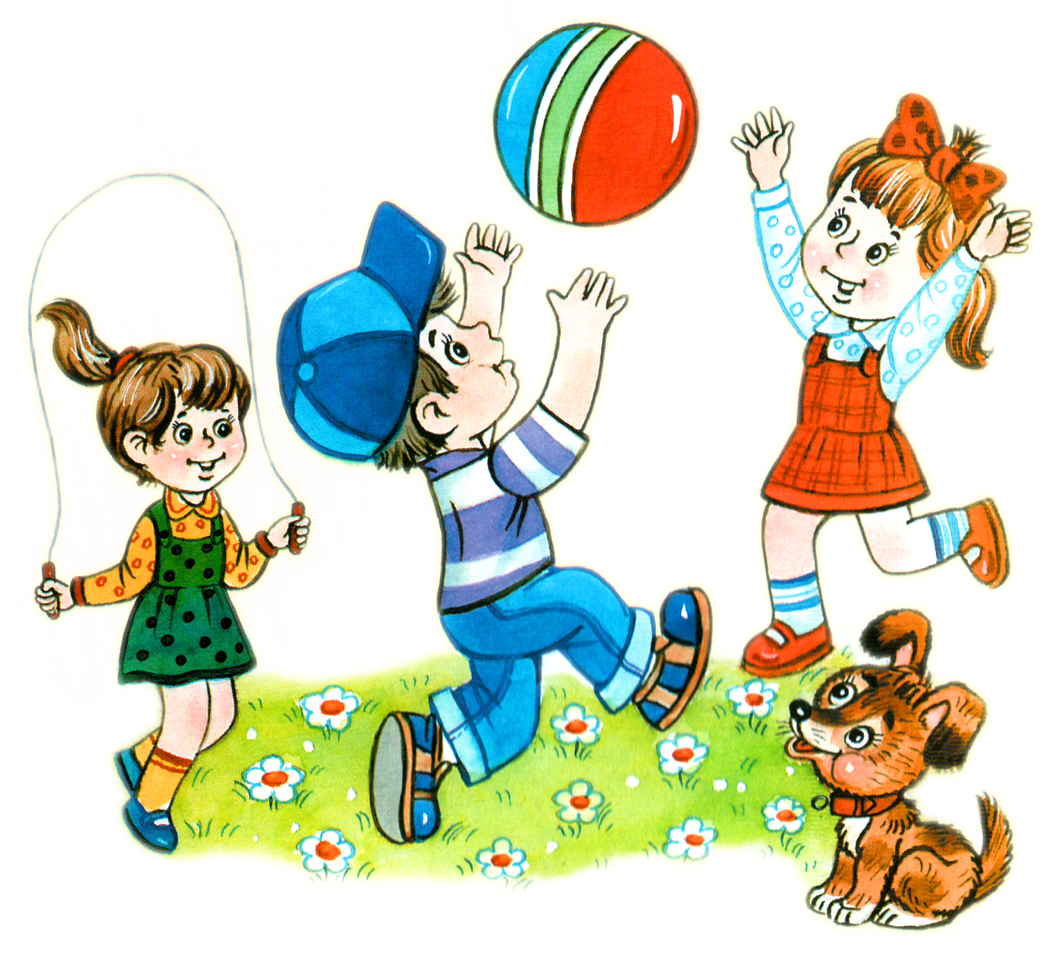 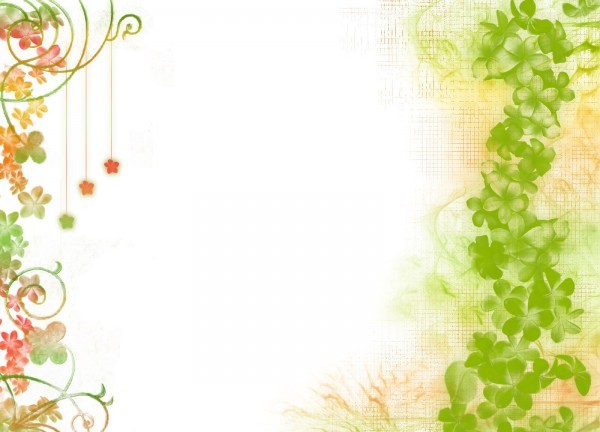 В работе используются различные методы и приёмы:
подвижные и спортивные  игры 
 дыхательная гимнастика  
 физическая культура на воздухе 
 наблюдения  
  труд
 индивидуальная работа с детьми
 самостоятельная игровая
   деятельность
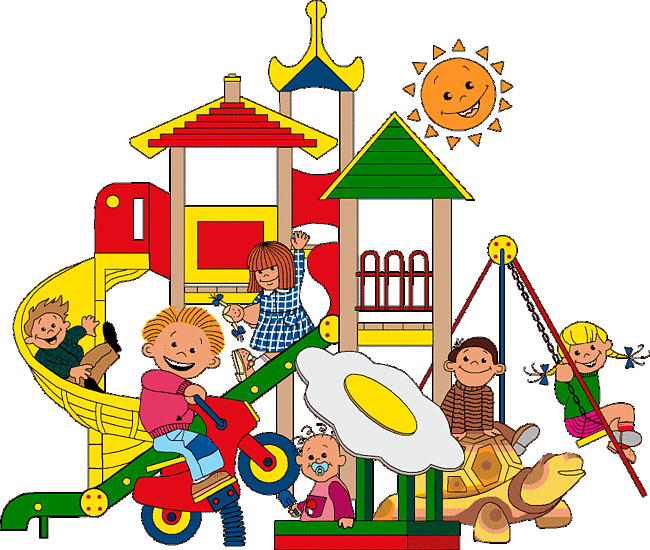 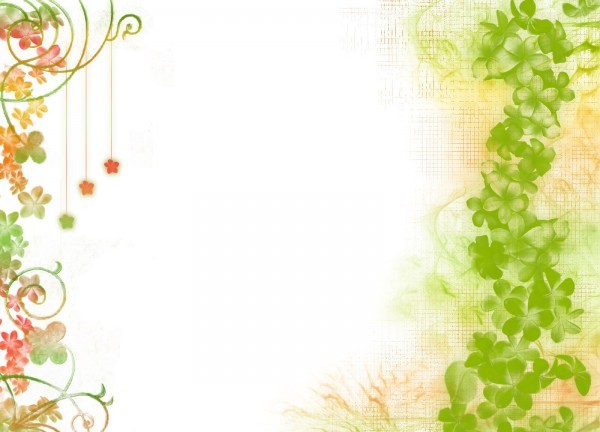 Выводы: оздоровление в процессе организации режимных моментов в нашем детском саду помогает каждому ребенку стать телесно и психически здоровым, многогранно способным, радостным и счастливым.      Главный результат  овладение здоровыми жизненными навыками, изменение отношения к физическому, психическому и духовному здоровью (дружелюбность по отношению к взрослым и детям, готовность помочь, дисциплинированность и т.п.), т.е. ребёнок способный к рефлексии, умеющий оценивать  и владеть своими чувствами, управлять поведением, способный к пониманию, способный получать удовольствие.
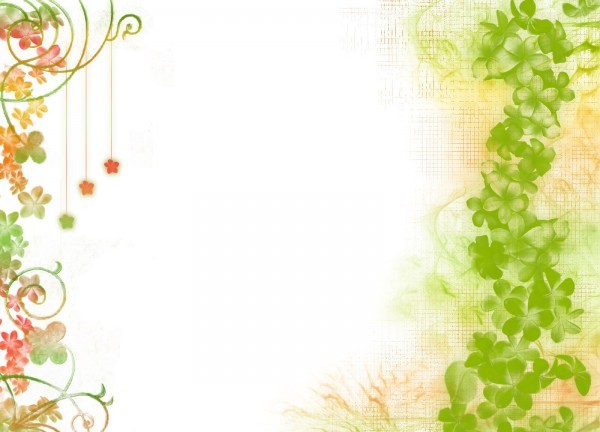 Существует десять золотых правил здоровьесбережения

1. Соблюдайте режим дня!
2. Обращайте больше внимания на питание!
3. Больше двигайтесь!
4. Спите в прохладной комнате!
5. Не гасите в себе гнев, дайте вырваться ему наружу!
6. Постоянно занимайтесь интеллектуальной деятельностью!
7. Гоните прочь уныние и хандру!
8. Адекватно реагируйте на все проявления своего организма!
9. Старайтесь получать как можно больше положительных эмоций!
10. Желайте себе и окружающим только добра!
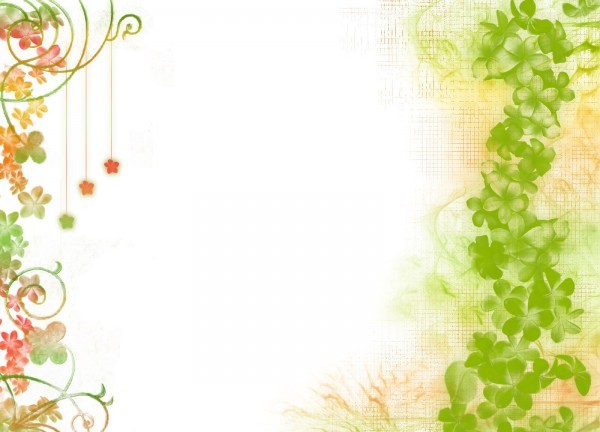 Литература:
1. Алямовская В.Г. Ребенок за столом: Методическое пособие по формированию
    культурно-гигиенических навыков. –М., 2007.
2. Доскин, В. А. Растем здоровыми: пособие для воспитателей, родителей и 
    инструкторов физкультуры /В. А. Доскин, Л. Г. Голубева. –М: «Просвещение»,  
    2002.
3. Зебзеева В.А. «Организация режимных моментов в ДОУ», 2007 г.
4. Крылова, Н. И. Здоровьесберегающее пространство в ДОУ. Проектирование,  
    тренинги, занятия: методическое пособие/Н. И. Крылова. – Волгоград: 
    издательство «Учитель», 2009.
5. Прищепа, С. С. Физическое развитие и здоровье детей 3-7 лет. Методическое 
    пособие / С. С. Прищепа. – М. :ТЦ «Сфера», 2009. 
6. Примерная основная общеобразовательная программа дошкольного 
    образования «От рождения до школы», под ред. Н. Е. Вераксы, Т.С. Комаровой, 
    М.А.Васильевой, 2011 г.